Lecture 27
Chemical Reaction Engineering (CRE) is the field that studies the rates and mechanisms of chemical reactions and the design of the reactors in which they take place.
Web Lecture 27Class Lecture 23
How Reaction Rate Varies with:
Temperature
Catalyst Particle Size
Eternal Flow Rate
For
Reaction Rate Limited Reactors
Internal Diffusion Limited Reactions
External Rate Limited Reactions
And all 9 combinations of numbers and letters,Eq. 1A, 1B, 1C, 2A, 2B, 2C and 3A, 3B and 3C.
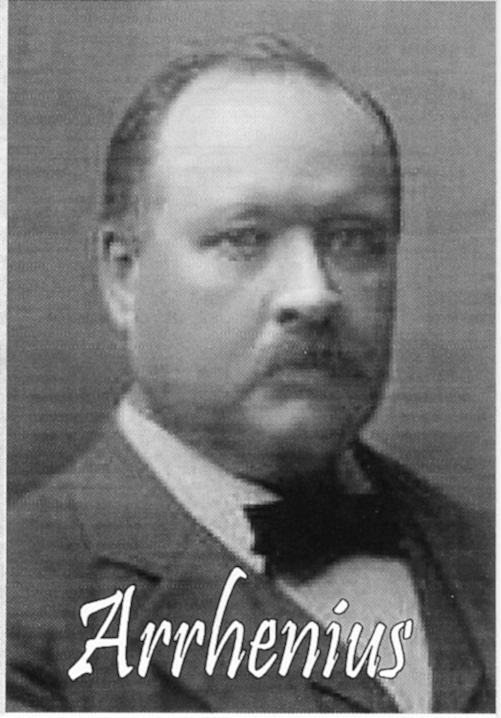 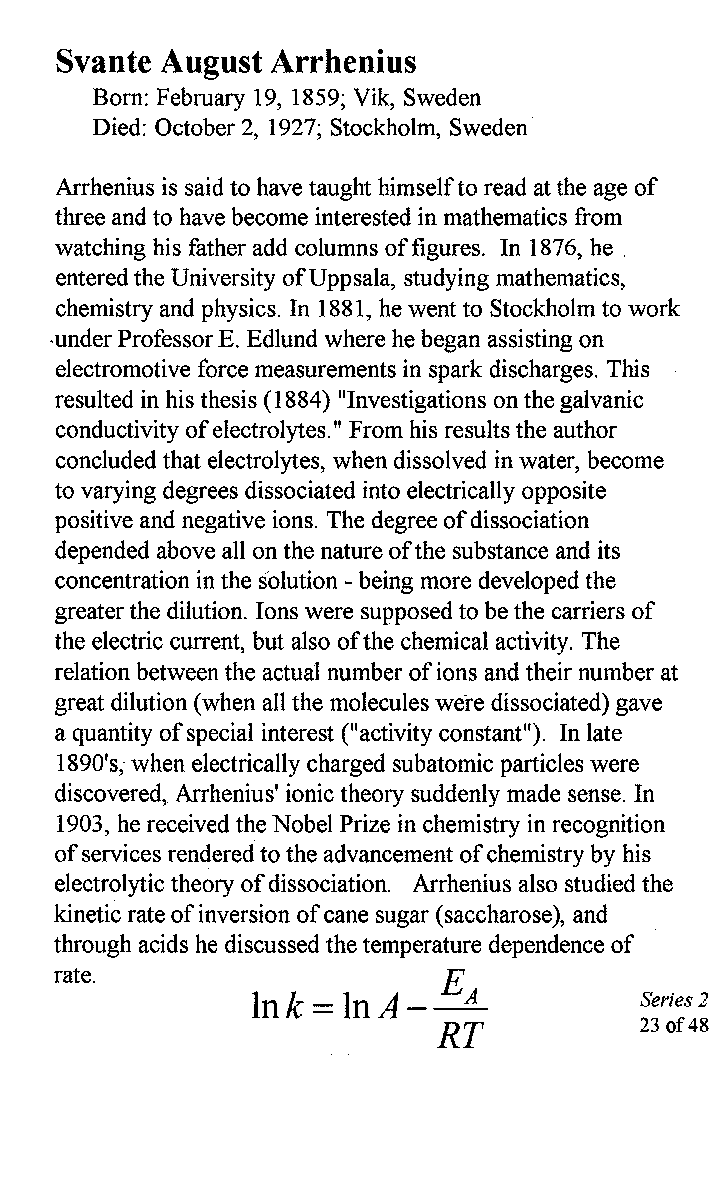 3
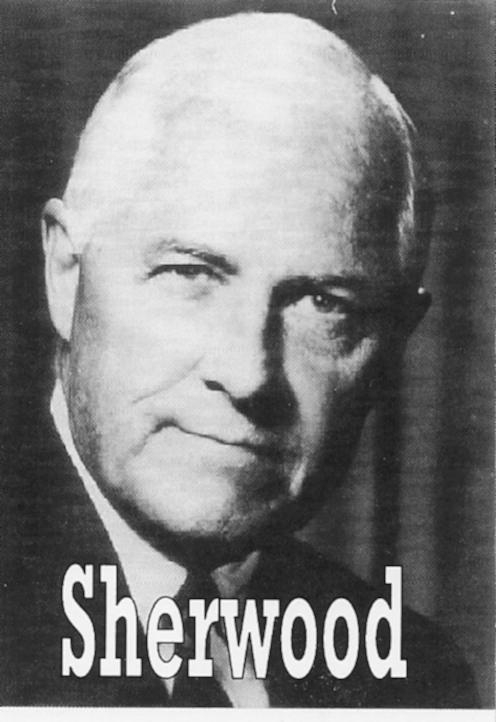 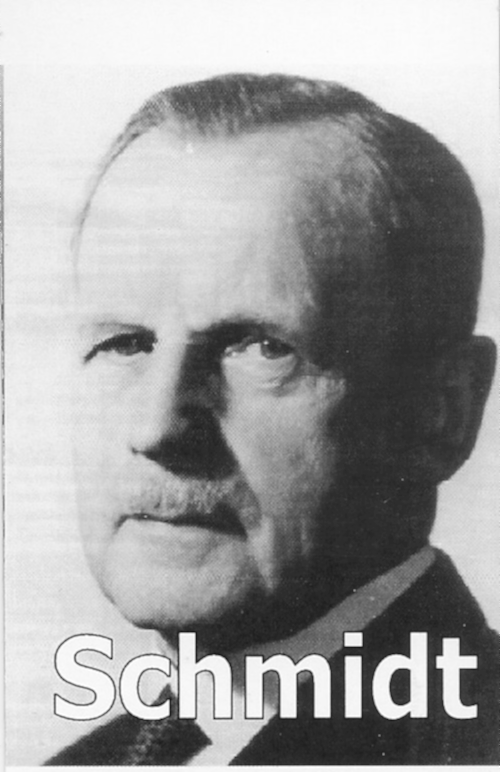 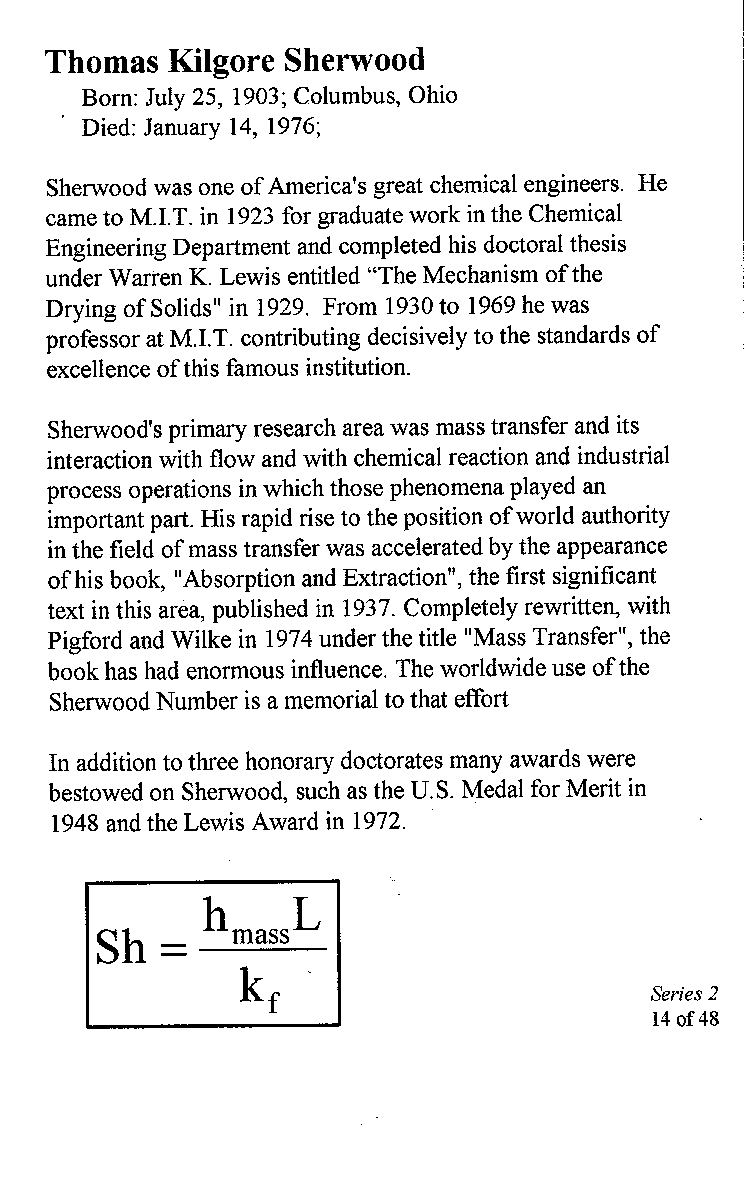 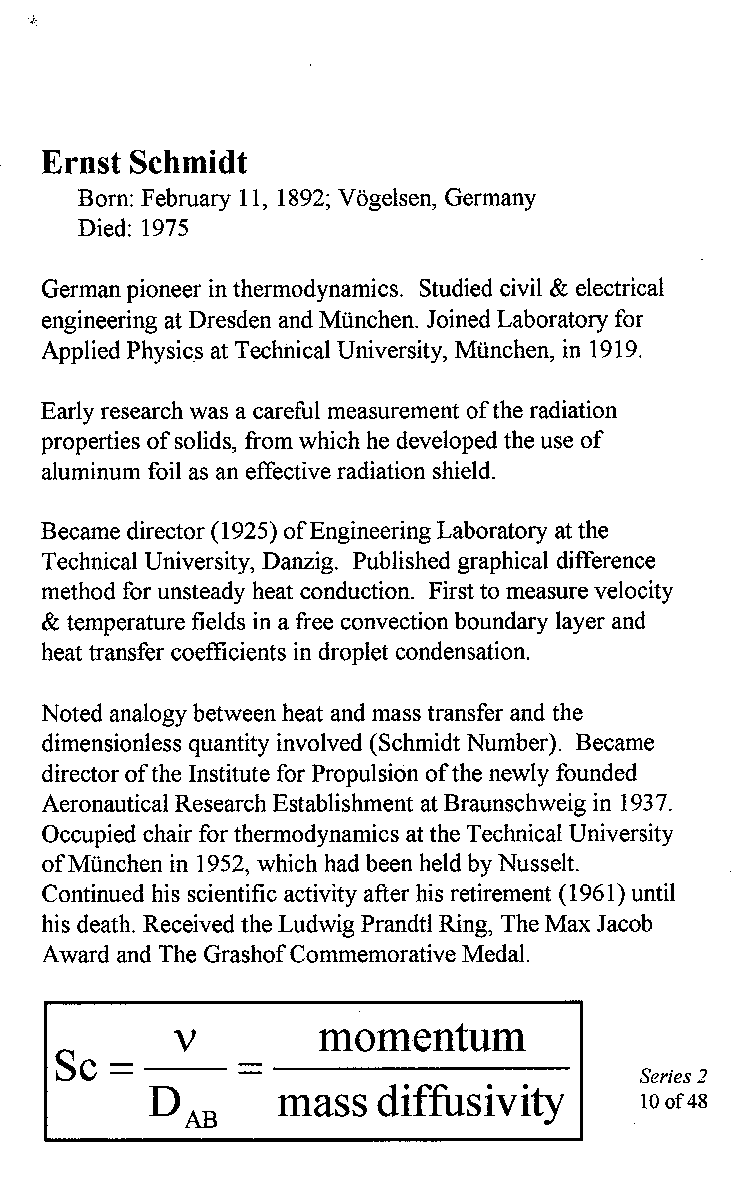 4
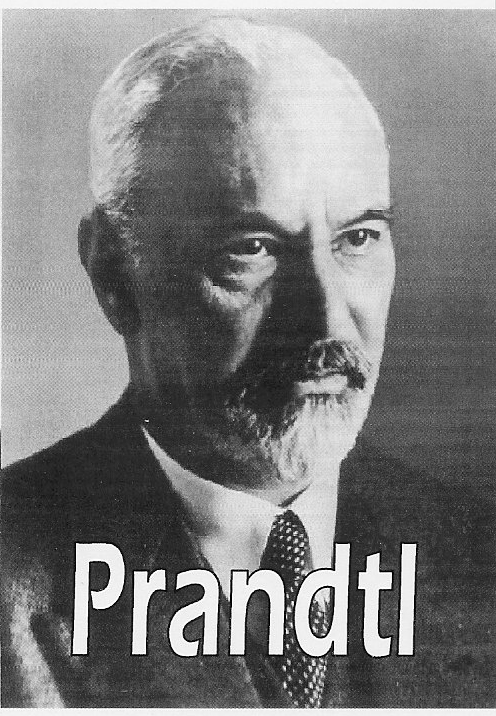 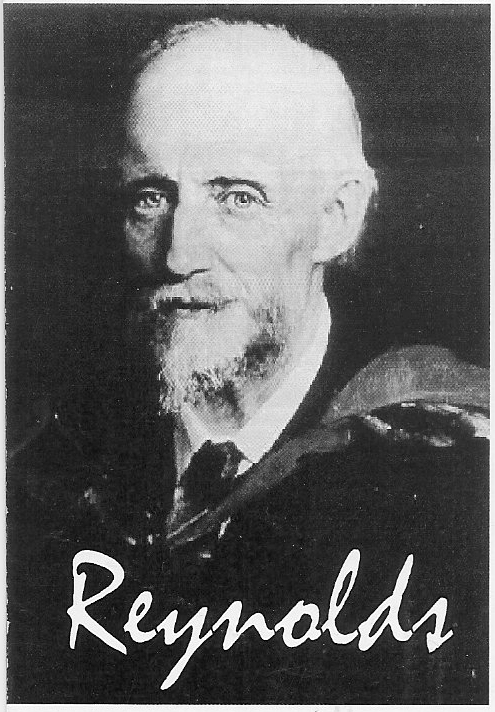 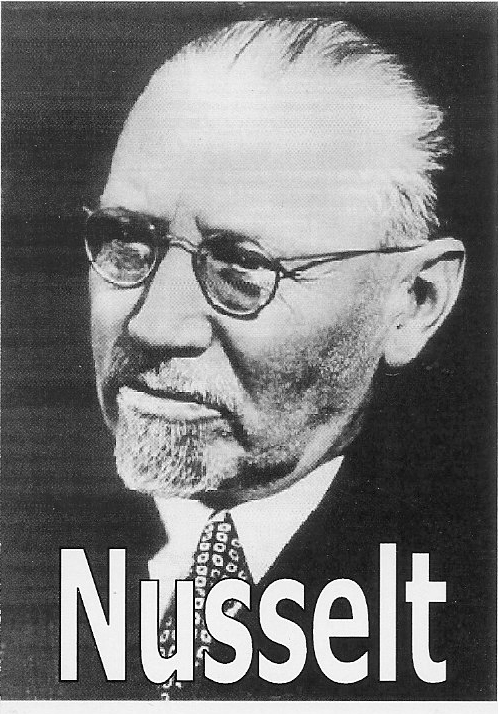 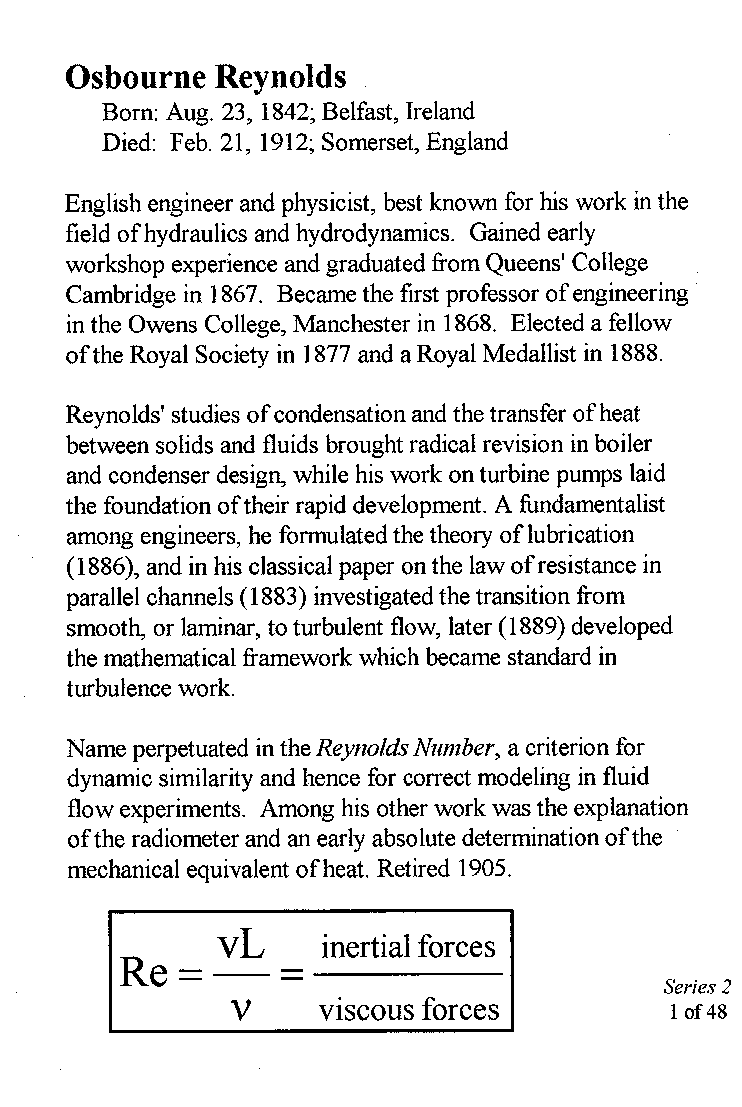 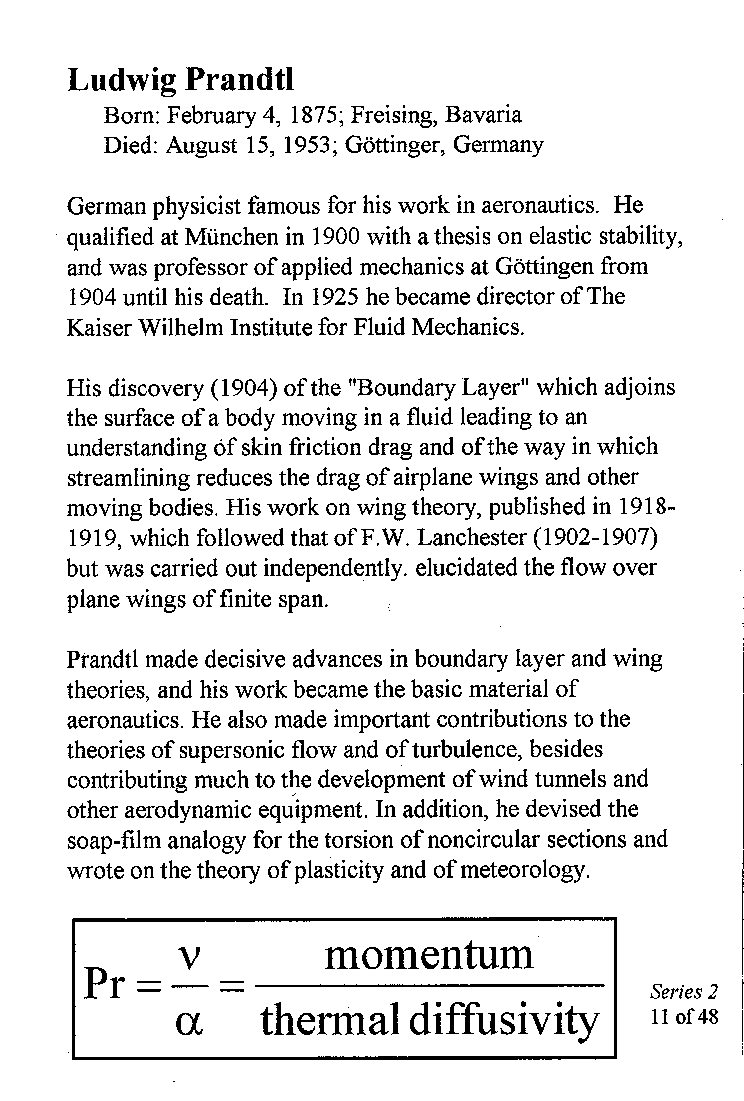 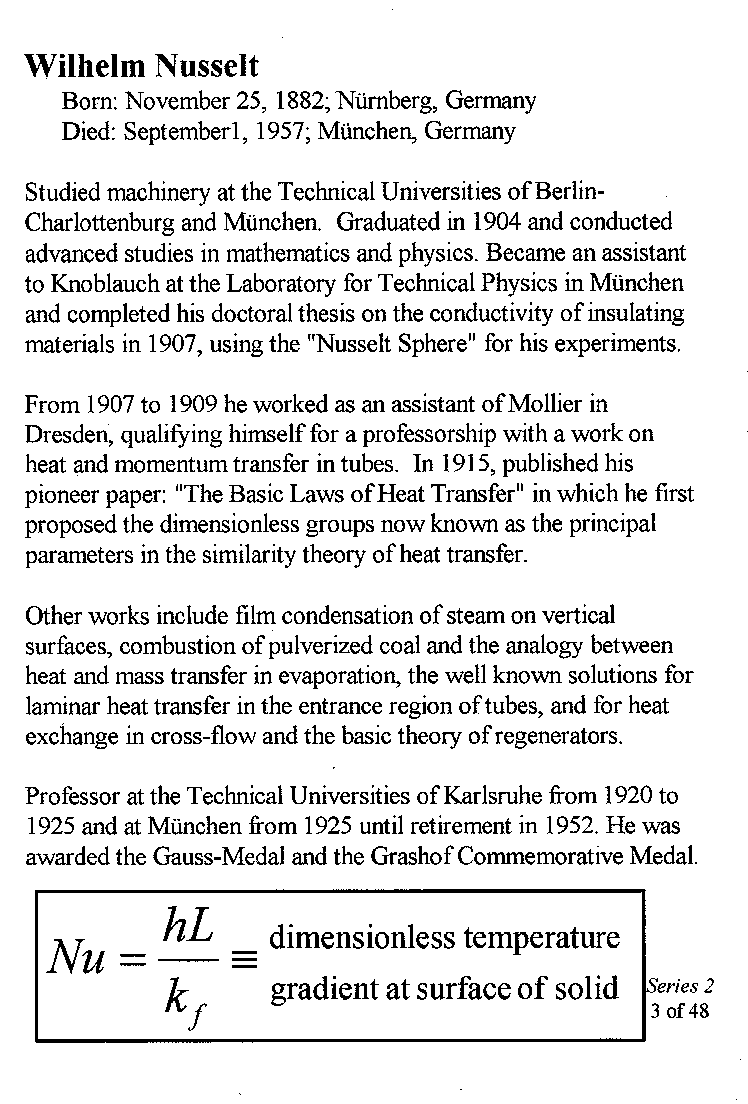 5
Internal Diffusion
How will we know these trends discussed in the last slide:
Solve the diffusion and reaction equation for catalyst particle for concentration gradient
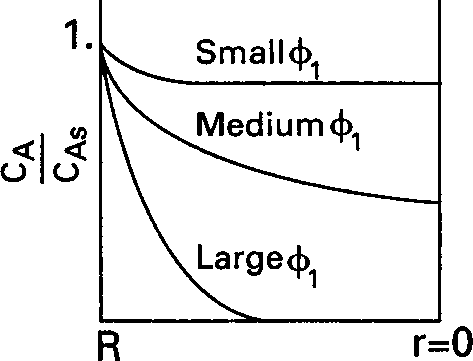 6
2.	Find the true rate of reaction as a function of the external and internal surface reactions.
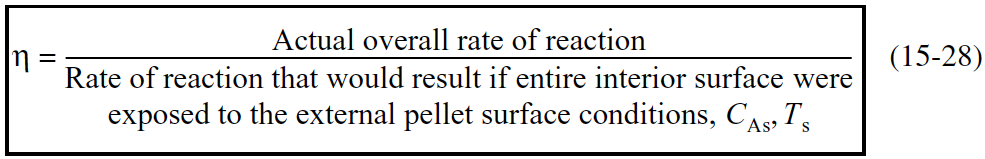 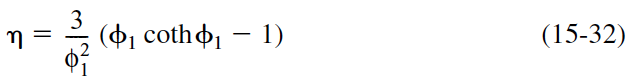 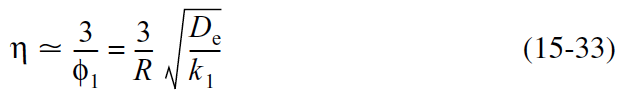 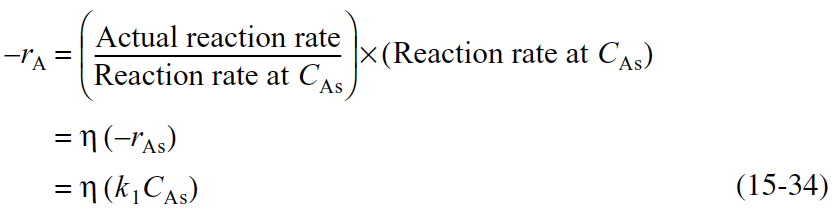 7
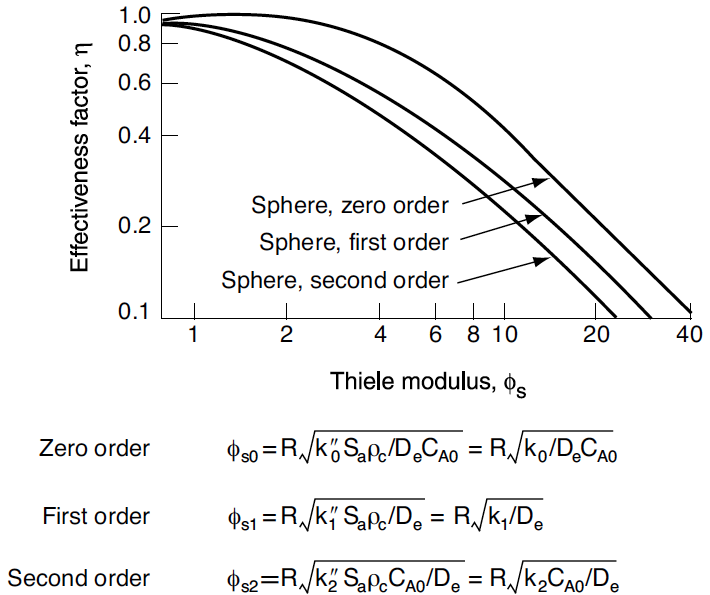 8
Internal Diffusion
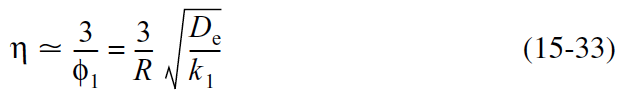 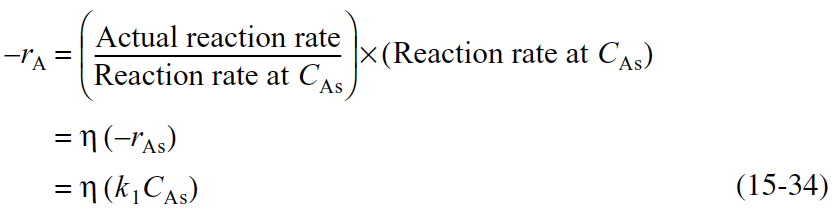 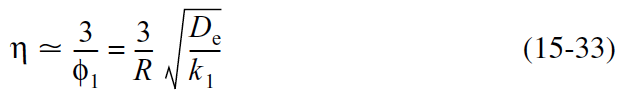 =
9
Surface Reaction
10
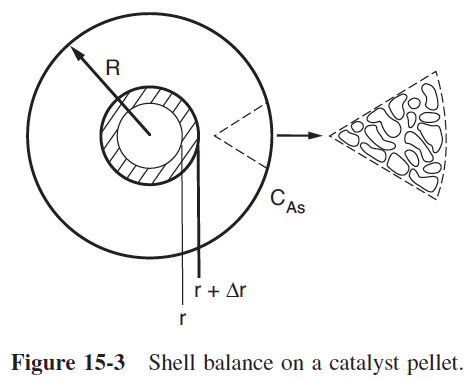 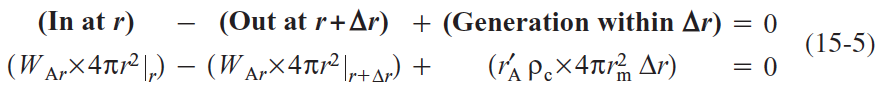 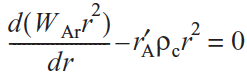 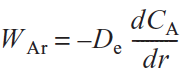 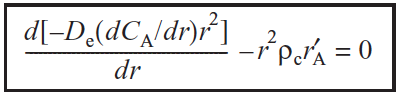 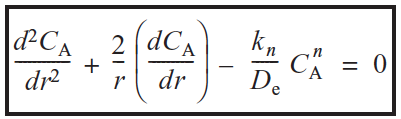 11
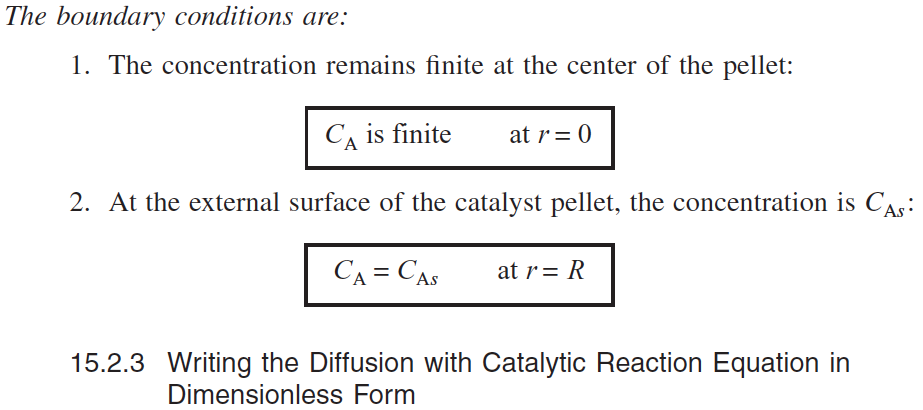 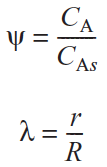 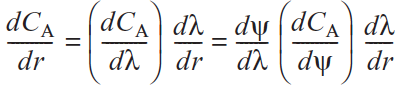 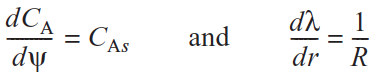 12
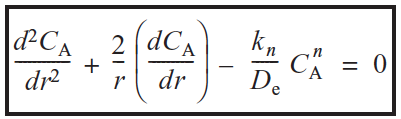 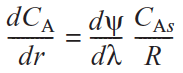 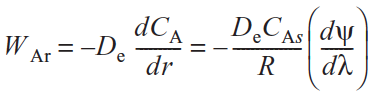 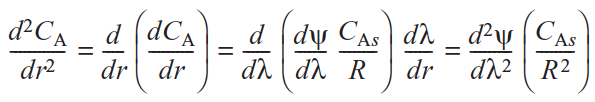 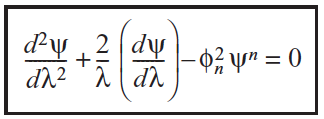 13
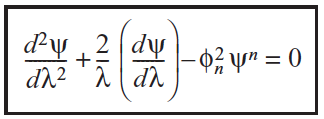 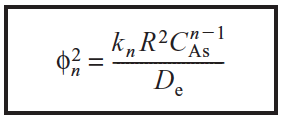 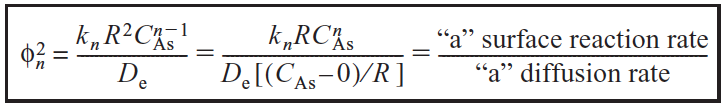 14
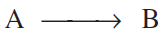 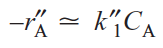 For a first-order reaction, Equation (15-19) becomes
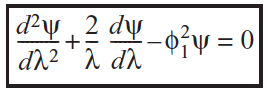 The Thiele modulus for this first order reaction is
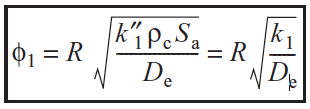 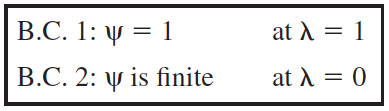 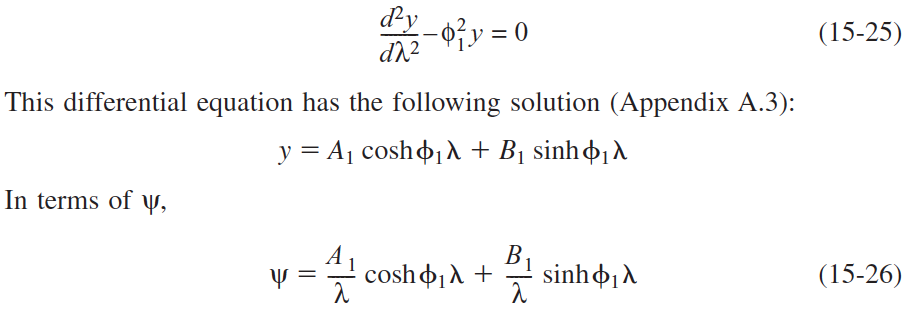 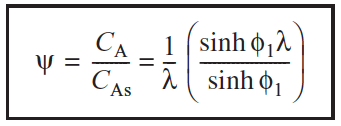 15
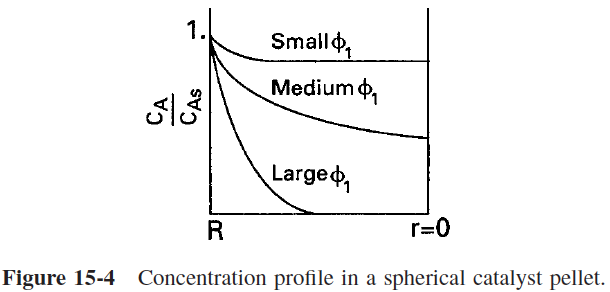 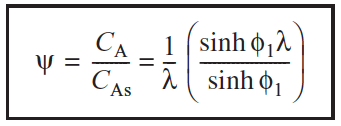 16
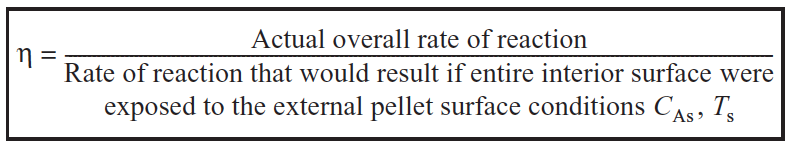 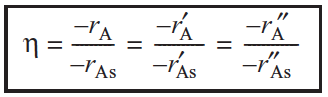 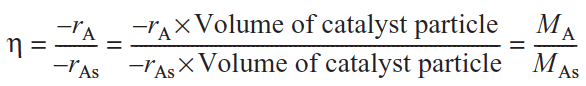 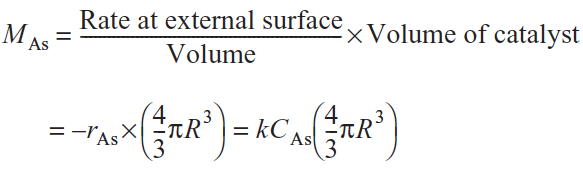 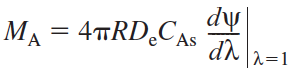 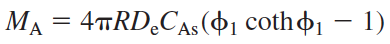 17
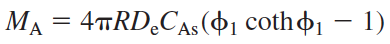 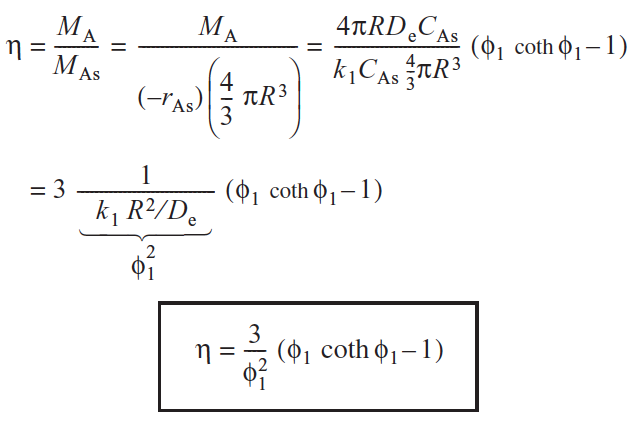 18
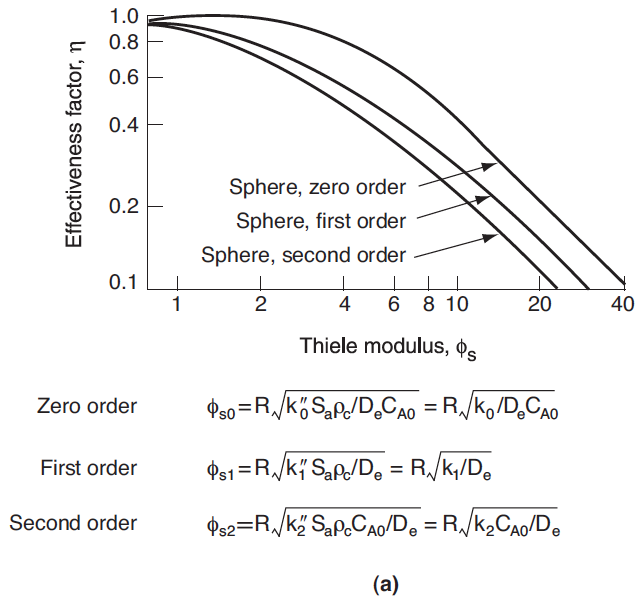 19
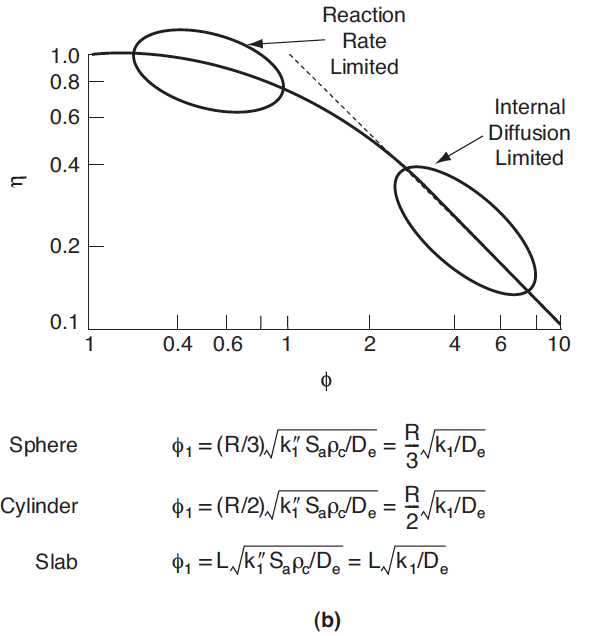 20
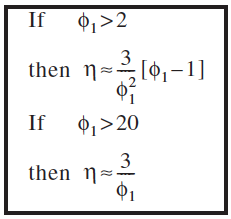 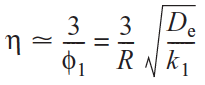 21
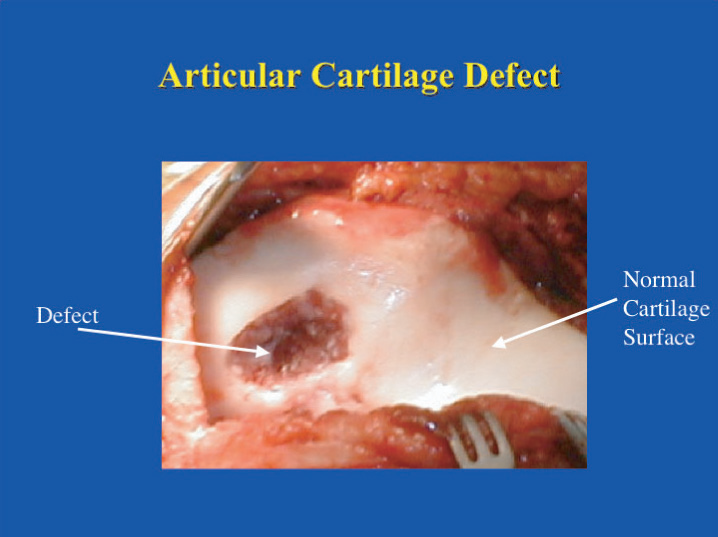 Figure E15-1.1 Damaged cartilage. (Figure courtesy of Newsweek, 
September 3, 2001.)
22
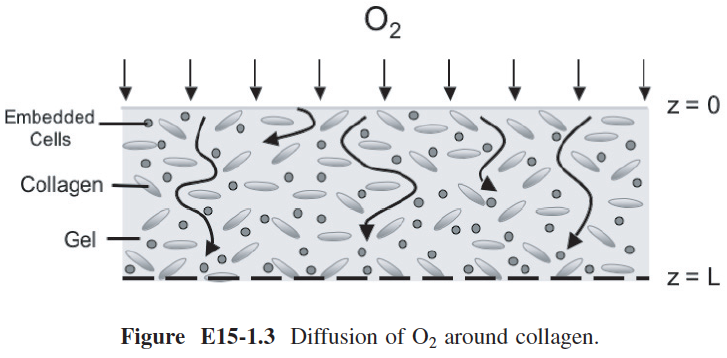 Diffusion of O2 around collagen
23
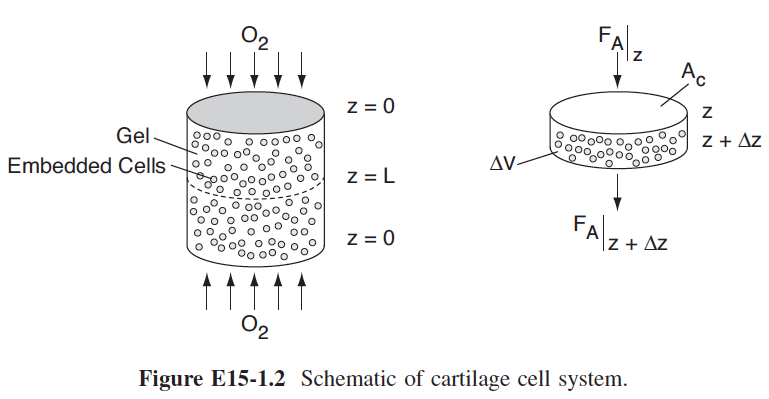 24
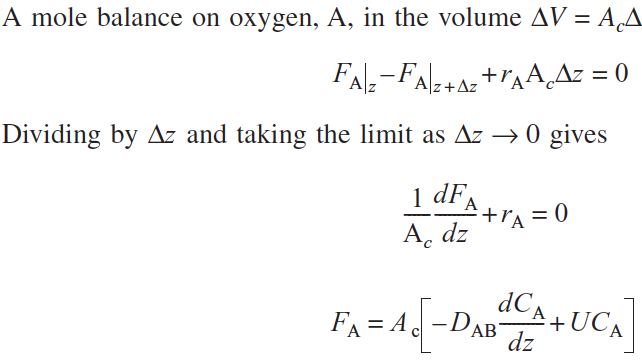 25
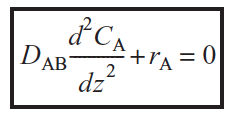 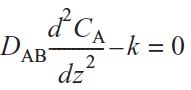 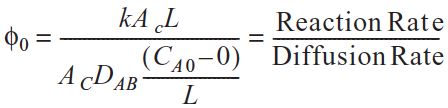 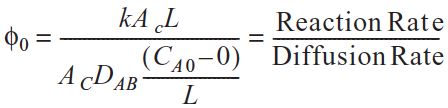 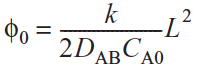 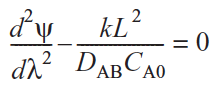 26
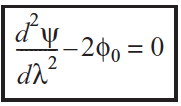 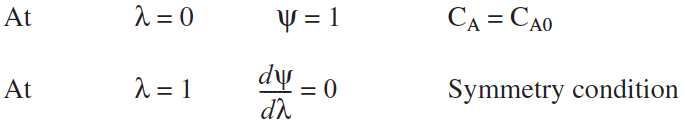 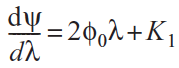 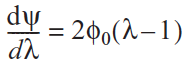 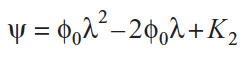 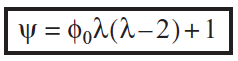 27
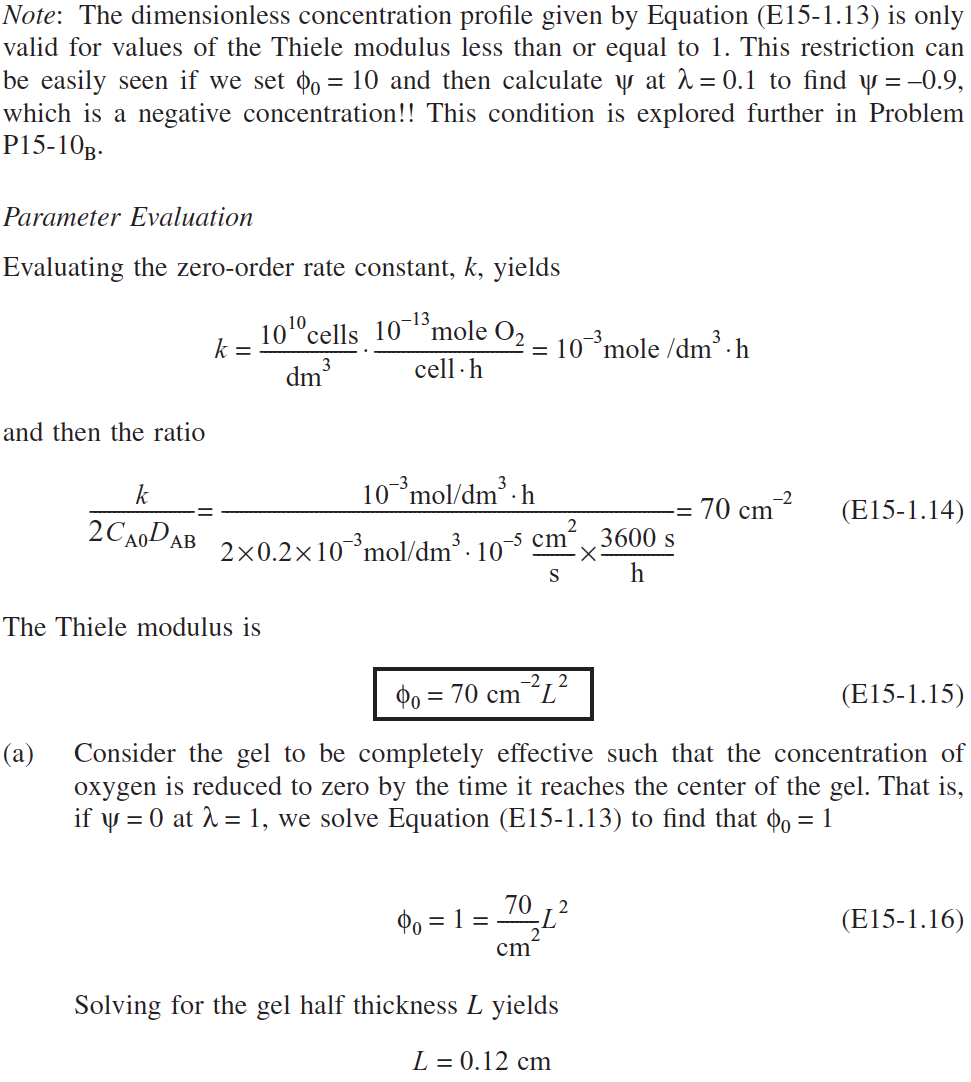 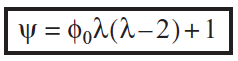 28